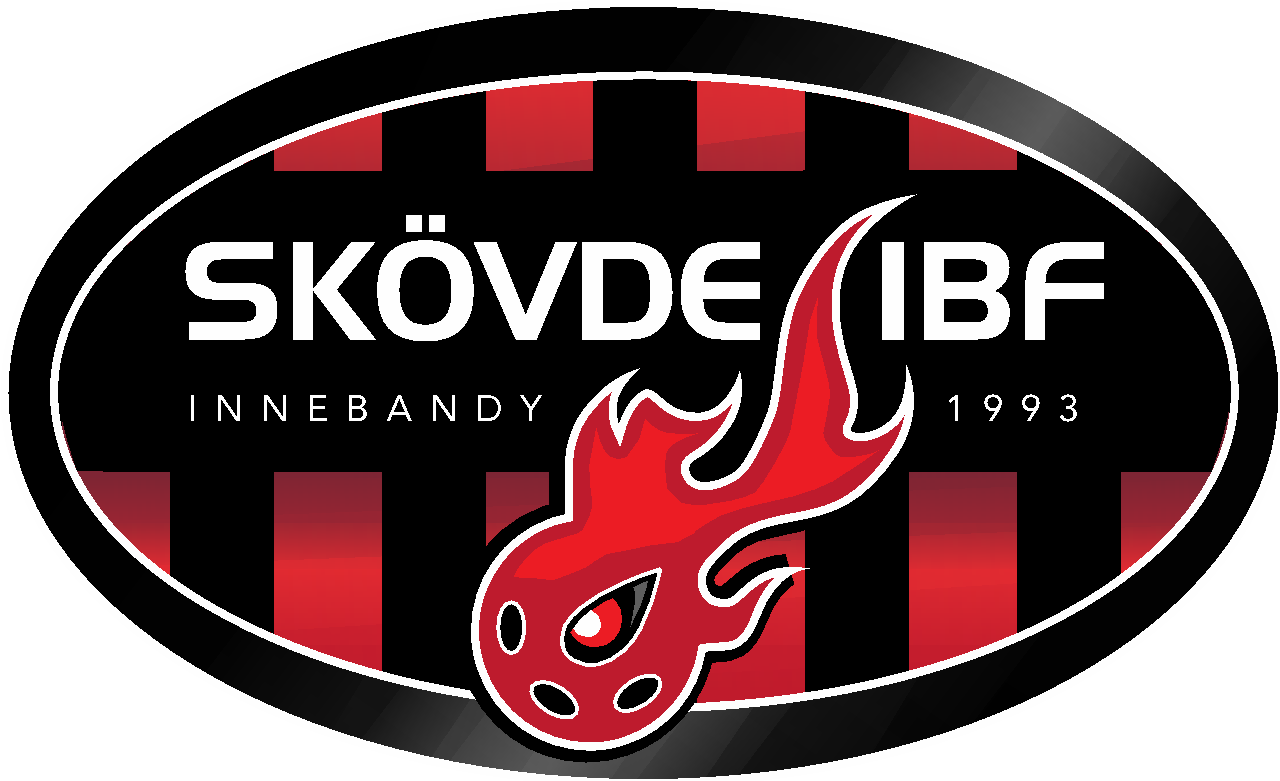 Medlemsavgifter och träningsavgifter
Medlems- och träningsavgifter 2023/2024
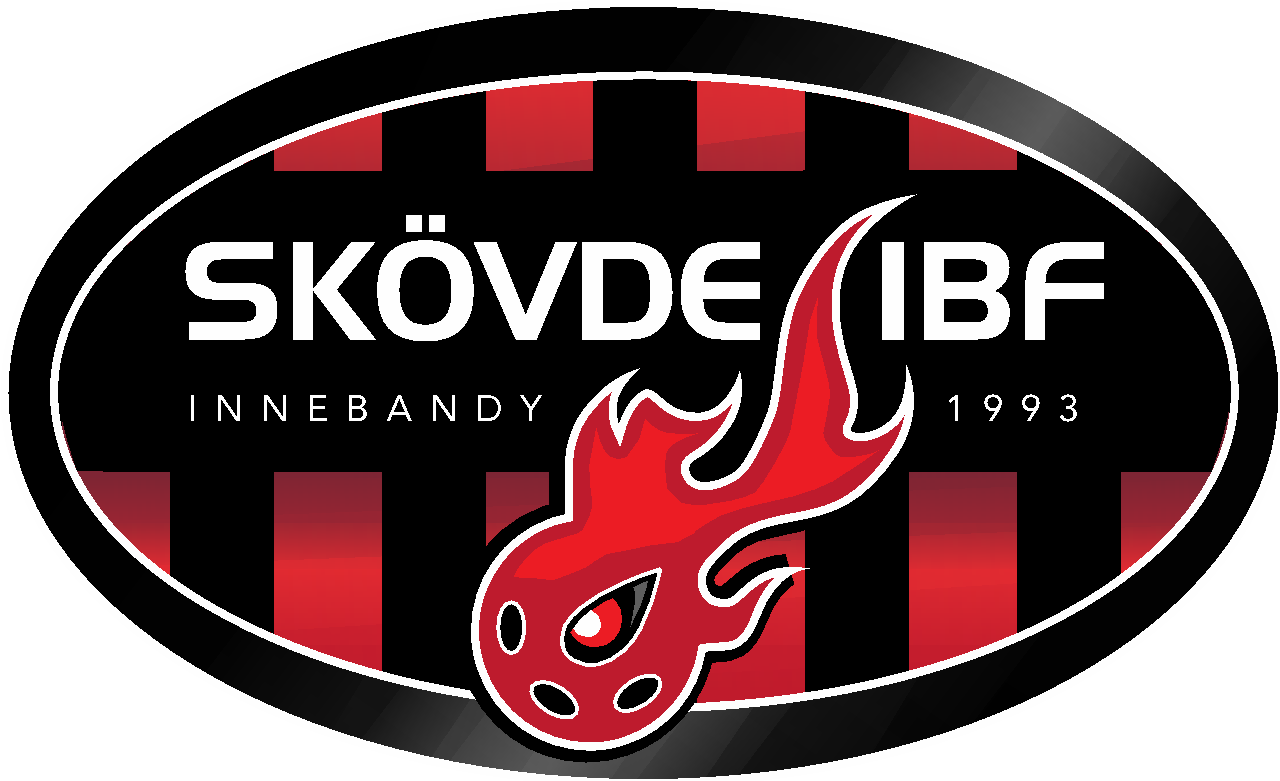 Årsmötet
beslutar
Styrelsen beslutar
* med familj avses familjemedlemmar registrerade på samma folkbokföringsadress. Ansökan om maxbelopp görs senast 30 juni till:   skovdeinnebandyf@gmail.com 
** t-shirt och boll ingår
*** serviceavgift på 19 kr tillkommer
Spelare som börjar spela efter 1 januari 2023 betalar hel medlemsavgift och halv träningsavgift och efter 1 mars 2023 endast medlemsavgift.
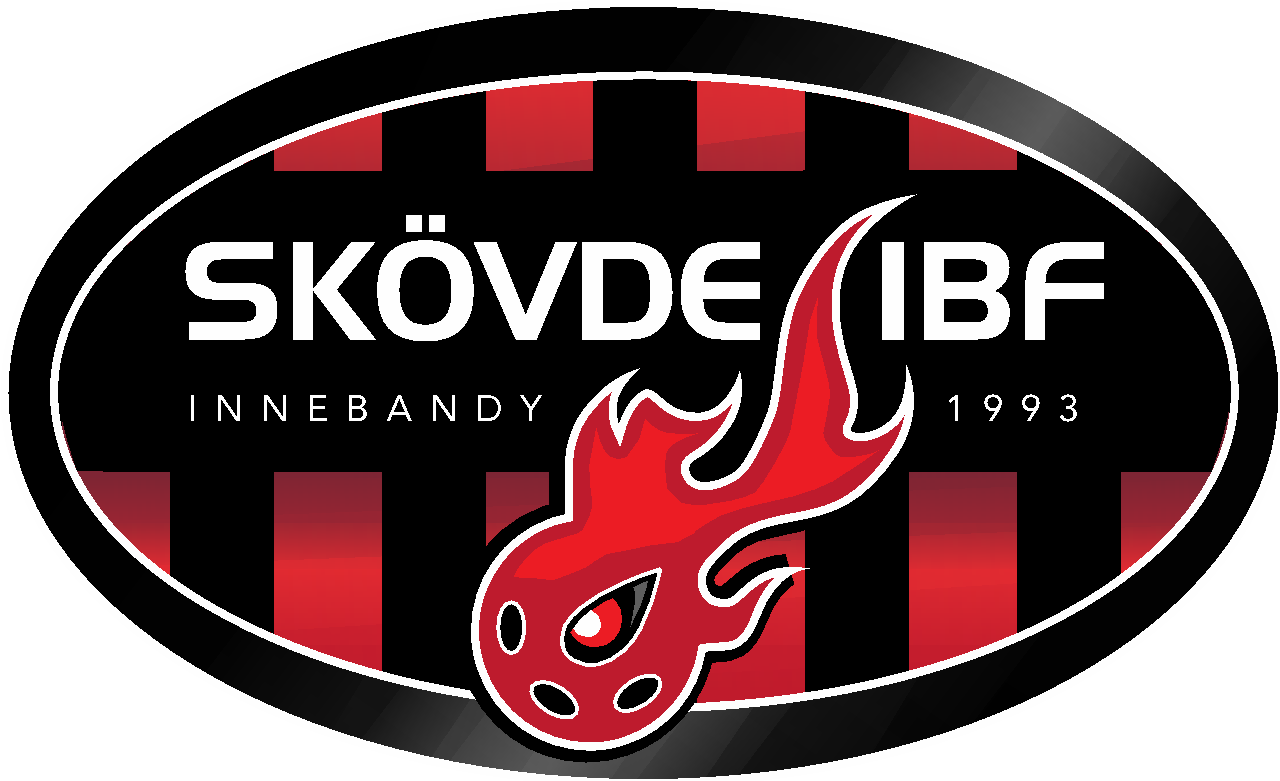 Medlemskap i Skövde IBF
Principer
Enhetlig medlemsavgift 
Enkel att förstå

Det är en självklarhet att alla spelare, ledare och funktionärer som spelar eller jobbar ideellt i föreningen är medlemmar.
Faktura för medlemsavgift skickas ut till samtliga befintliga medlemmar innan säsongstarten. 
Nya spelare och medlemmar registrerar sig alltid via funktionen Bli medlem på laget.se 
Fakturering sker så snart medlemsansökan behandlats.
Medlemsavgiften kan inte betalas kontant eller via swish. 
En serviceavgift på 19 kr ingår i medlemsavgiften.
Medlems-avgifter 2023/2024
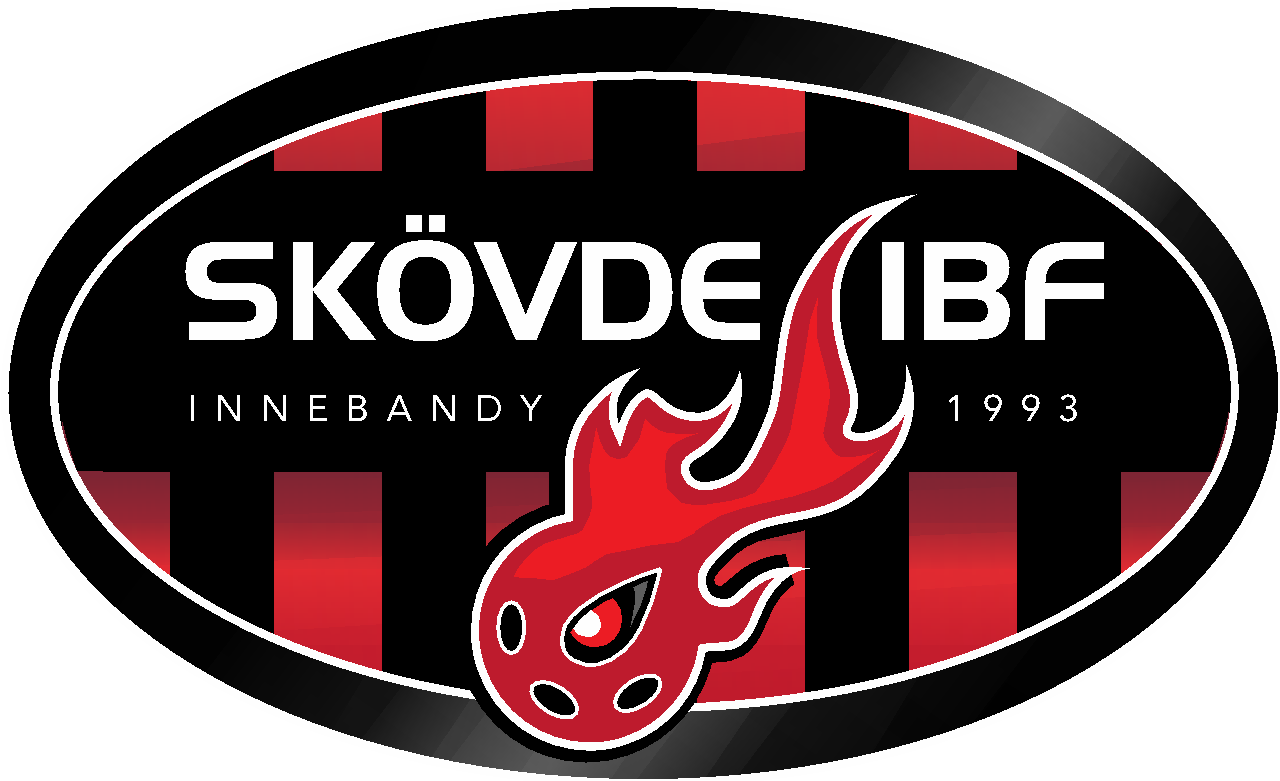 Principer för spelar- och träningsavgifter
Spelar- och träningsavgifter styrs av:

Antal träningstillfällen per vecka under säsong (oktober – mars)
Licenskostnaden
Distriktsdomare i seriespel
Jämförelser med andra idrotter
Arvoderade tränare för träningsgruppen
Träningsavgifter 2023/2024